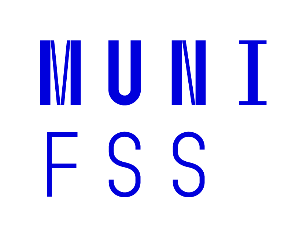 Byrokracie: aby se Kafka (ne)zbláznil
Sociologie
(Porodní asistentky – PS)
(Zdravotničtí záchranáři – PS)



Tomáš Doseděl
dosedel@fss.muni.cz
www.fss.muni.cz
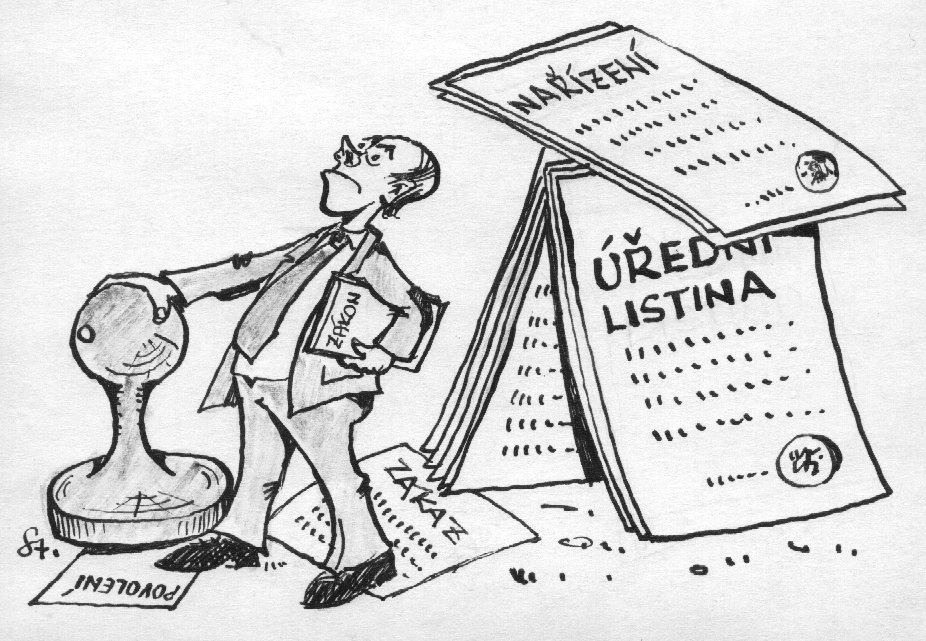 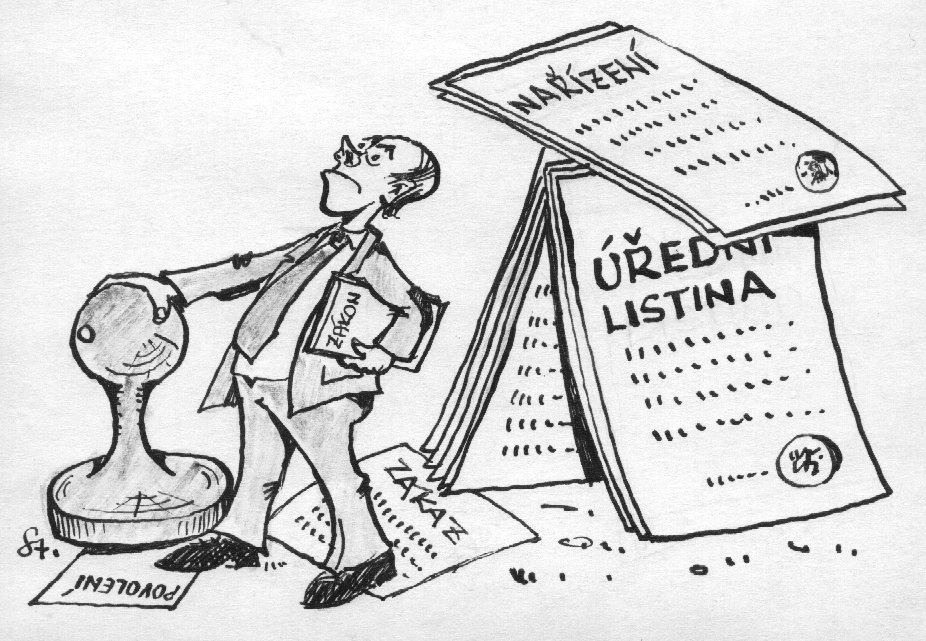 Byrokratická organizace
Zaměstnanci
Jsou specialisté na svou práci
Kryštof Harant z Polžic a Bezdružic byl český spisovatel, šlechtic, válečník, cestovatel, hudebník a diplomat ve službách Rudolfa II
Byrokratická organizace
Zaměstnanci
Jsou specialisté na svou práci
Christopher the Bastard from Afterspoons and Without Satellites
Byrokratická organizace
Zaměstnanci
Jsou specialisté na svou práci
Mají jasně stanovenou hierarchii
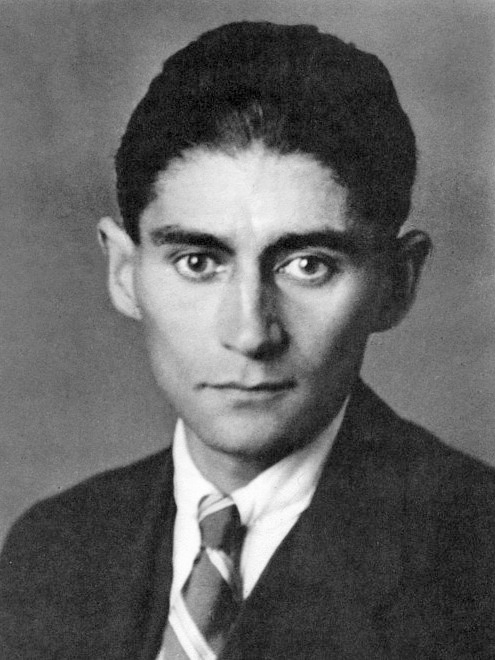 Byrokratická organizace
Zaměstnanci
Jsou specialisté na svou práci
Mají jasně stanovenou hierarchii
Řídí se výhradně psanými pravidly
A proto jednají neosobně

Franz Kafka: Proces, Zámek…
Byrokratická organizace
Zaměstnanci
Jsou specialisté na svou práci
Mají jasně stanovenou hierarchii
Řídí se výhradně psanými pravidly
A proto jednají neosobně
Nevlastní spravovaný majetek, dostávají plat
Byrokratická organizace
Existuje jen v ideálním světě
Reálné organizace splňují charakteristiky Weberovy byrokracie jen částečně
Dochází k „dysfunkcím byrokracie“
Dysfunkce byrokracie
Přílišný důraz na pravidla a jejich dodržování, původní cíl se vytrácí (R. K. Merton)
Trénovaná neschopnost, přílišné spoléhání na pravidla (Thorstein Veblen)
Bludný kruh byrokracie – rozhodnutí dělají lidé, kteří jsou příliš vzdálení od skutečných problémů, ale dopadají na ty, kterých se ty problémy týkají
Dotazy a připomínky?
dosedel@fss.muni.cz